Health Policy Analysis
Students Name 
Institutional Affiliation 
Course 
Professor's Name 
Date
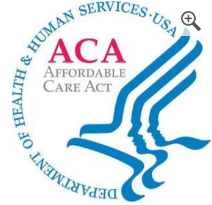 Reducing Social Economic Health Disparity
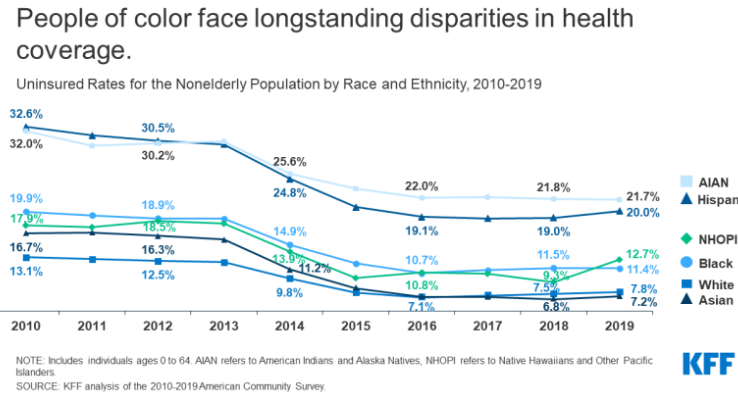 Healthcare is associated with economic implications.
Economic disparity prevails In United State.
(Campbell, et al ., 2022). 
lower socioeconomic strata people are less insured .
The avoid healthcare due to the medical cost.
[Speaker Notes: Reducing Healthcare Disparity
The health sector has been at the forefront in advocating, organizing, and financing good quality and accessible health care services. With this put into consideration, health efficiency is not determined by the health services provided but by a significant variable that is intertwined to affect an individual's health and the community at large. Access to health among every individual across the globe is strongly associated with a social-economic impact which may encompass education, wealth, employment and income. However, not all individuals have a better social-economic status to cater to their health. Compared to the better Americans, those with lower socioeconomic strata are less likely to be insured and avoid healthcare due to the medical cost (Campbell, et al ., 2022). The status may also force individuals to enter the hospital on an emergency basis and avoid as much hospitalization and medical tests. As a result, these healthcare gaps may contribute to the widening social-economic disparity in health, especially in the united states.]
Health Policy :The Affordable care Act (ACA)
Affordable Care Act(ACA) was introduced in 2010 (Kino & Kawachi, 2018 ).
Objectives 
Increase the health coverage among low-income people.
Eliminating exclusion due to an existing health condition.
Improve the quality of care to all American.
[Speaker Notes: Health policy
The Affordable Care Act (ACA) was designed in 2010 with a core objective to improve access to healthcare by expanding insurance coverage to all Americans. The healthcare policy contains several designed aspects that apply to people of all socioeconomic statuses, such as eliminating exclusion due to an existing health condition to increase the health coverage among low-income people. The features contained in the health policy include the federal subsidies to expand the worthiness of Medicaid to all citizens of the United States with incomes worth approximately 138% of the national poverty level (Kino & Kawachi, 2018).ACA also contains premium subsidies for people with incomes between 100-400% of the poverty levels and who purchase insurance on the newly established exchanges. However, the police have not been uniformly welcomed in the United States. In 2014 the district of Columba and 24 other states expanded their Medicaid program giving access to state residents to subsidized premiums. Other 26 choose not to grow. As a result, the American president by the time, Donald Trump and the republican congress proposed and cancelled the ACA and eliminated these subsidies for lower-income people.]
Impact Of The Health Policy
Before 
Insurance was accessible through a group or non-group market.
Employment-based and included only 9%, most of whom were younger (Blumenthal et al.,2020).
After 
Number of people without health coverage had reduced to 28.6 million.
Reduced the percentage of uninsured youths.
[Speaker Notes: Summarize the impact of the health policy 
Before the implementation of the ACA policy, private insurance was accessible through a group or non-group market. According to the survey conducted in 2009, the largest share of private insurance was employment-based and included only 9%, most of whom were younger (Blumenthal et al.,2020). The private non-groups population could not access insurance for individuals with preexisting health conditions. They also experienced high administrative costs and limited choice in their coverage.
After the introduction of the healthcare policy, the number of uninsured people has lessened and helped more Americans access health care services, especially the socioeconomically low and the people of colour.]
CONT .,
Improved access to care and greater utilization of the health services.
Drug prescriptions have increased among people of low socioeconomic strata. 
Lessened the out-of-pocket health cost amongst enrolled people.
[Speaker Notes: Continuation
According to the 2016 reports on health coverage, the number of people without health coverage had reduced to 28.6 million, with nearly half of that number enrolled in ACA health coverage (Blumenthal et al.,2020). The dependent range of the ACA has also reduced the percentage of uninsured youths. The Medicaid expansion, subsidies and reforms have also improved access to care and greater utilization of the health services. Utilizations of primary and specialty care services and drug prescriptions have increased among people of low socioeconomic strata. Additionally, the Medicaid expansion, ACA's dependent coverage provision and the marketplace subsidies have also lessened the out-of-pocket health cost amongst enrolled people.]
Ethical Implications of ACA
Increase healthcare accessibility through increased coverage.
Improve health quality and efficiency of care delivery.
Provides quality care and lowering the cost.
Collaborative care model providing equal care to all.
[Speaker Notes: Ethical Implications of ACA
The primary objective of ACA is to provide secure health care for all people in the united states regardless of their social, economic, gender, race or medical history. The provisions of the ACA healthcare policy fall into two categories: to increase healthcare accessibility through increased coverage and improve health quality and efficiency of care delivery among United States citizens. However, the execution and implementation of these provisions have also been accompanied by ethical dilemmas and implications, especially in the balance between providing quality care and lowering the cost. Its crucial concerns are linking payments to quality outcomes, integrated health systems, paying physicians on the value of care rather than the volume, and payment bundling.]
Ethical Dilemma
Care may not meet beneficence or meets the principle of maleficence. 
Risk of untrained personnel providing care.
Value vs. volume.
Coverage vs. care
[Speaker Notes: Ethical Dilemma
Ethical concerns of ACA begin in the collaborative care model, touching the type of integrated health system. In this model, patients are screened and examined, their progress measured by rating scales until the clinical goals are attained, and providers reimburse according to the clinical outcomes. Despite the intuitive appeal of the collaborative care model possess some ethical implications. This model observes the ethical principle of justice of providing equal care to all. However, the questions are whether the intervention is suitable for the patient's beneficence or meets the principle of maleficence. This is because the care may be provided by untrained personnel. Second, on the issue of value vs. volume. ACA has devised several innovations intended to incentivize doctors not only to provide quality care but quality care at a lesser cost. However, since the objective of ACA is to provide universal access to healthcare, physicians will spend more time with more patients while providing better care for each patient at a reduced cost. Thirdly, is coverage vs. care. Besides providing quality and efficient care, the goal of ACA to give insurance coverage for all has an ethical dilemma. With the increased number of healthcare insurance coverage, there is likely to be a discrepancy in the value of patients being treated and the number of health practitioners likely to accept the insurance offer.]
Congruent With The National Population's Health
ACA's goals &National Population Health Goals  
Improve the quality of care and accessibility.
Equity in care equals to quality life .
Healthcare services to all (Healthy people 2030,2020).
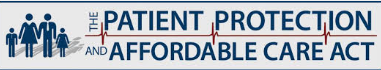 [Speaker Notes: How is the health policy congruent with the national population's health? 
The ACA's goals and objectives are to reform the private insurance market, especially for low-income individuals, to expand the Medicaid program to the low-income and change how improve the quality of care are made. Providing these health provisions will improve the quality of care, accessibility to quality services, and provide care to all (Blumenthal et al.,2020). On the other hand, the National Population health goals are to attain a high quality, longer life free of preventable diseases, premature deaths, injuries or disabilities. Also, the health goals for healthy people 2030 support the longer life free of preventable diseases, premature deaths, injuries or disabilities (Healthy people 2030,2020). The overarching national population health goals also focus on wellbeing and quality healthcare services at all life stages. All this goal coincides with the goals of ACA.]
Strategy To Further Address Health Disparity
Addressing the root cause of the problem.
Reinforce the Medicaid and the affordable care Act (Orgera, & Artiga, 2018).
Reversing the policies implemented under Immigration.
Beyond care model .
Collaborative action between all stakeholders.
[Speaker Notes: Strategy to further address health disparity 
The core strategy through which communities and the healthcare system can address health disparities is by addressing the root cause of the problem. First, the federal administration must reinforce the Medicaid and the affordable care Act, which channels a special opening in the health market places. The federal agencies must review the policies and practices to ensure that all American access health coverage at an affordable cost. Secondly, the federal government should consider reversing the policies implemented under the Trump administration that reduced healthcare accessibility for immigrant families (Orgera & Artiga,2018). The reform will help promote equity across all Americans regardless of age, gender, nationality, race and ethnicity. It is also possible to reduce health disparity through embracing a beyond care model which involves prioritizing equity across all sectors, increasing awareness and availability of data, supporting the community resources and strengths, accountability, and support efforts to advance health equity. Finally, the issue of social-economic disparity must be addressed through collaborative action between all stakeholders. The federal, state governments, local communities, insurers and private organizations must join hands to fight against health disparities.]
Opportunities For Inter-professional Collaborative Practice
Advance beyond traditional thinking.
Reach vast people in the larger community.
Opportunity to health reforms .
[Speaker Notes: Opportunities for inter-professional collaborative practice
 Inter-professional collaboration between healthcare teams is essential in promoting health equity and providing holistic and quality care to all. Collaborating in improving health equity improves the opportunity to learn and advance beyond traditional thinking. This will help in coming up with diverse ideas to reduce health disparity. Secondly, the collaboration will enhance the people that could not be reached to serve a larger community. This is a benefit to both the healthcare physician, the insurance companies and the patient.  Additionally ,, the inter-professional team have the opportunity to carry out appropriate reforms to ensure that they promote affordable to vast community and promote equity .]
Conclusion
Social and economic disparity, especially in health, is real.
However Americans can access to affordable and quality care.
Need for collaboration to address the root cause of the health disparity .
[Speaker Notes: Conclusion 
Social and economic disparity, especially in health, is real. However, the federal government and health policymakers have devised policies to deal with the exacerbating problem and give all Americans better access to healthcare services. One of these policies is the Affordable Care Act. The Act has helped improve the quality of care, provided health coverage to all Americans, and increased the number of insured youths. Everyone can access care in the United States despite their socioeconomic status, nationality, race and gender. Also, the policy does not consider preexisting health conditions. This has been made possible by the Medicaid expansion programs. The objectives of the policy aligned with the national population health goals. However, there is a need for continued collaboration to address the root cause of the health disparity .]
References
Blumenthal, D., Collins, S. R., & Fowler, E. J. (2020). The Affordable Care Act at ten years—its coverage and access provisions. New England Journal of Medicine, 382(10), 963-969.https://doi.org/10.26099/5d64-x278
Campbell, A. L., & Shore-Sheppard, L. (2020). The Affordable Care Act's social, political, and economic effects: Introduction to the issue. RSF: The Russell Sage Foundation Journal of the Social Sciences, 6(2), 1-40. https://www.jstor.org/stable/10.7758/rsf.2020.6.2.01
Healthy people 2030 framework. (2020). https://www.healthypeople.gov/2020/About-Healthy-People/Development-Healthy-People-2030/Framework
Kino, S., & Kawachi, I. (2018). The impact of ACA Medicaid expansion on socioeconomic inequality in health care services utilization. PLoS One, 13(12), e0209935.
Lantz PM, Rosenbaum S. The Potential and Realized Impact of the Affordable Care Act on Health Equity. J Health Polit Policy Law. 2020 Oct 1;45(5):831-845. https://doi.org/10.1215/03616878-8543298
Orgera, K., & Artiga, S. (2018). Disparities in health and health care: Five key questions and answers. Henry J Kais Fam Found.